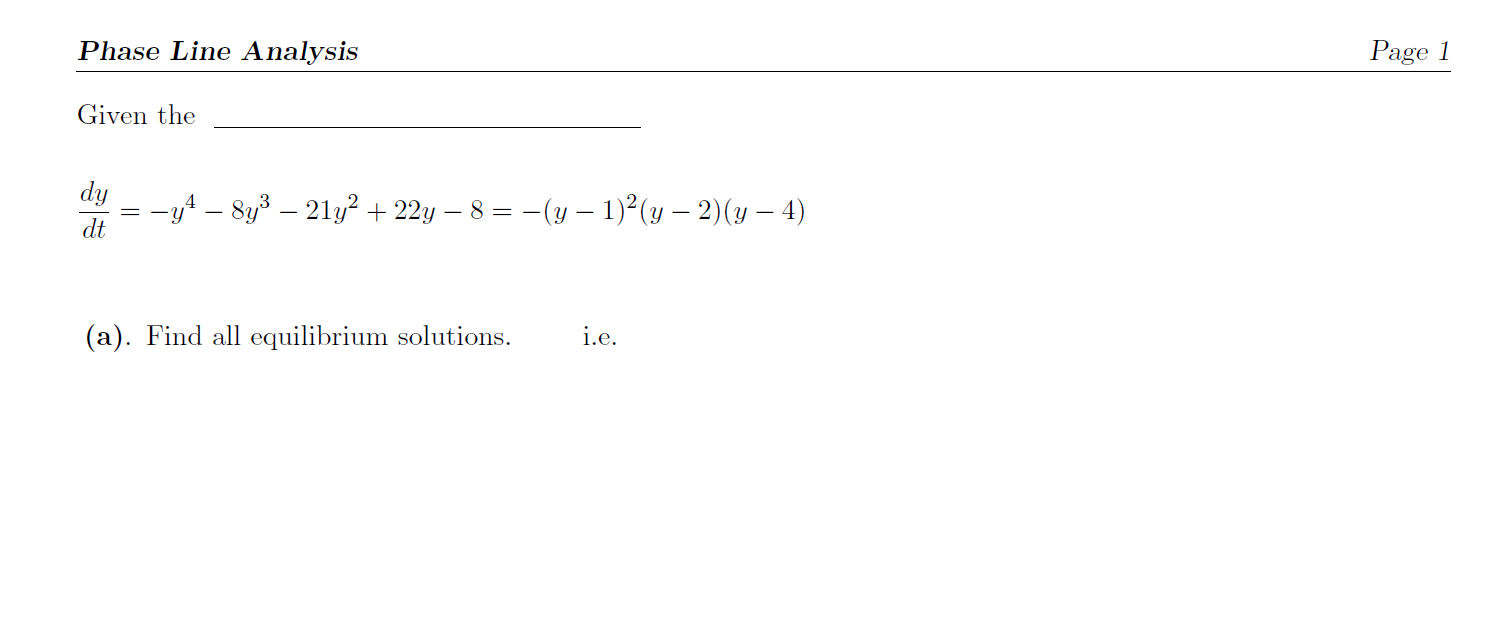 autonomous 1st oder ODE
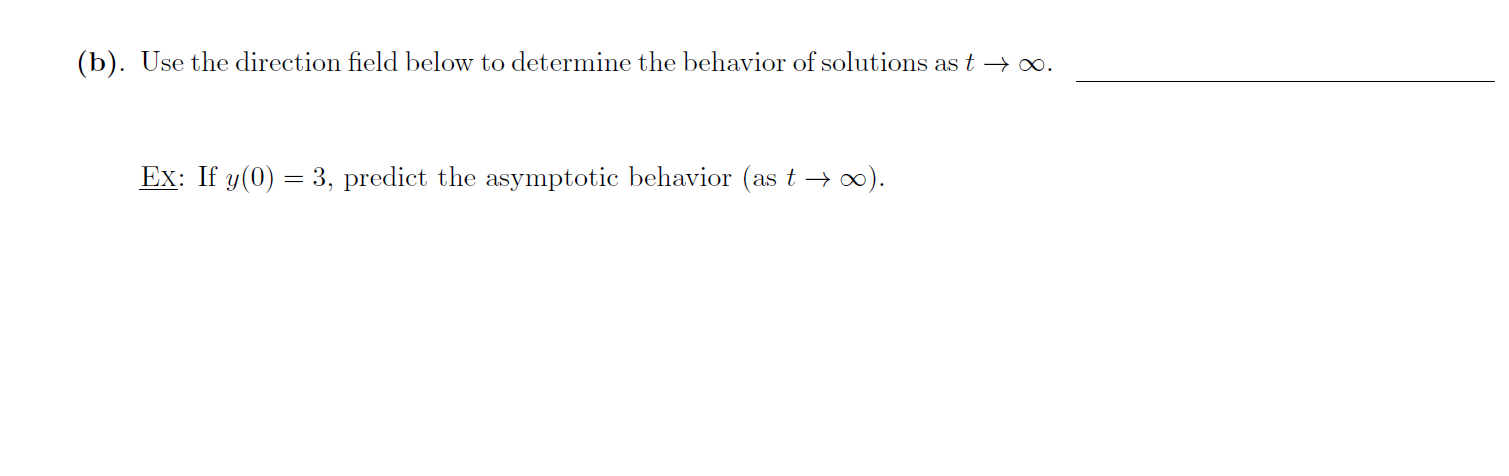 (i.e., Asymptotic Behavior)
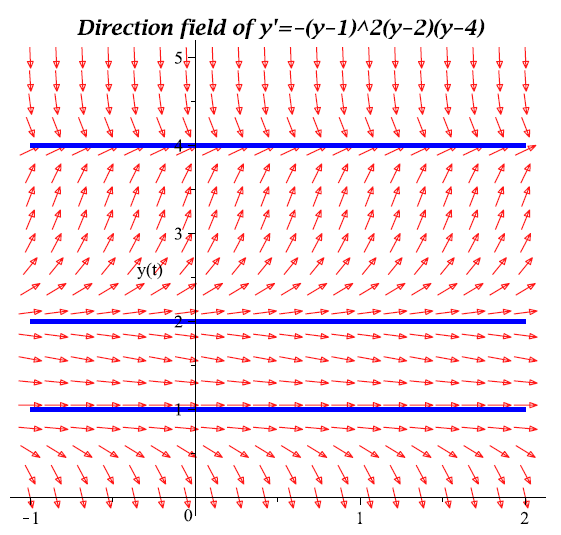 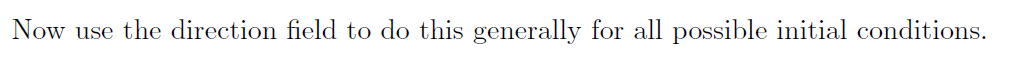 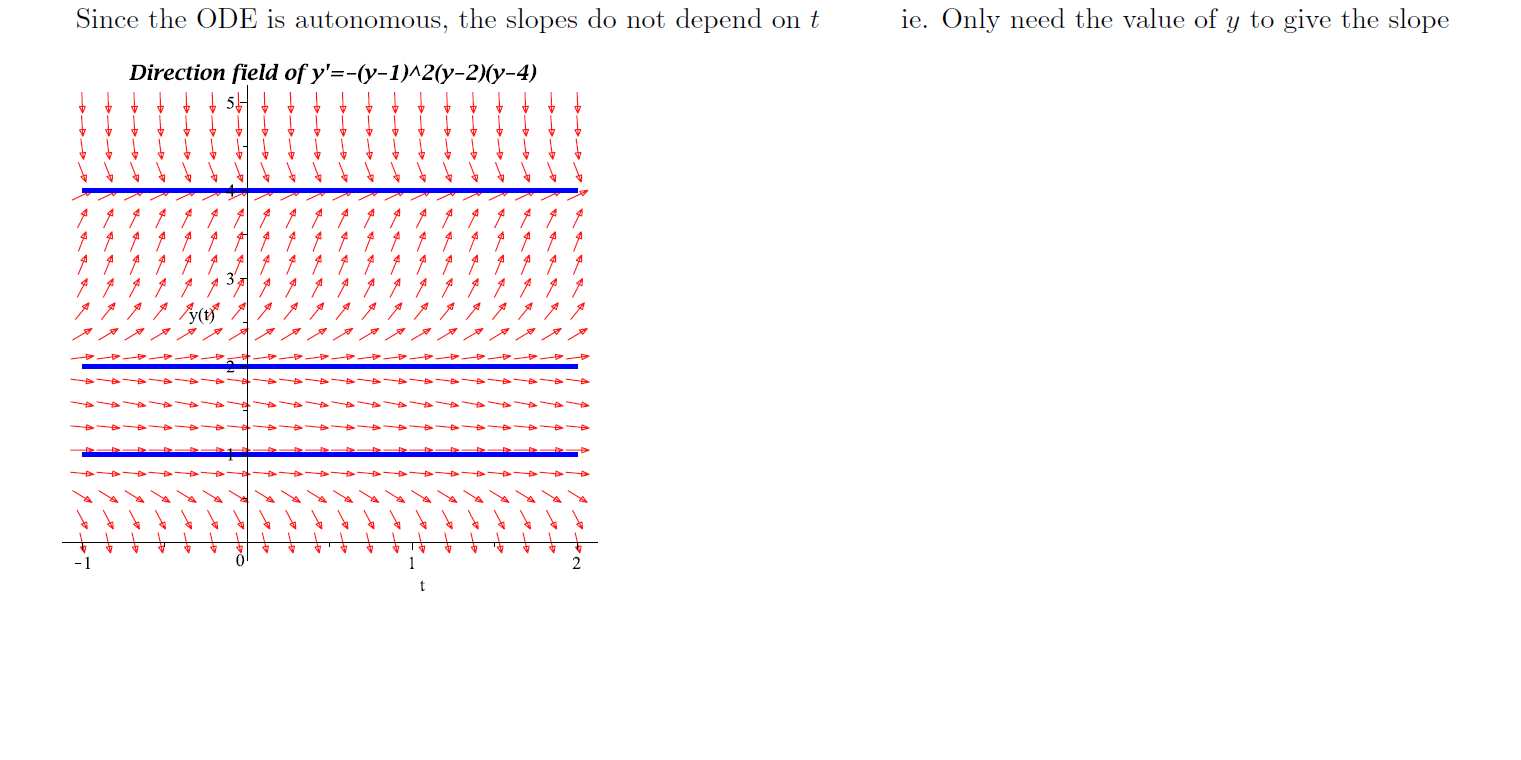 y
y
y
4
4
4
2
2
2
1
1
1
Doesn’t depend on t, only need y
Phase Line contains the relevant information
Phase Line usually drawn horizontally
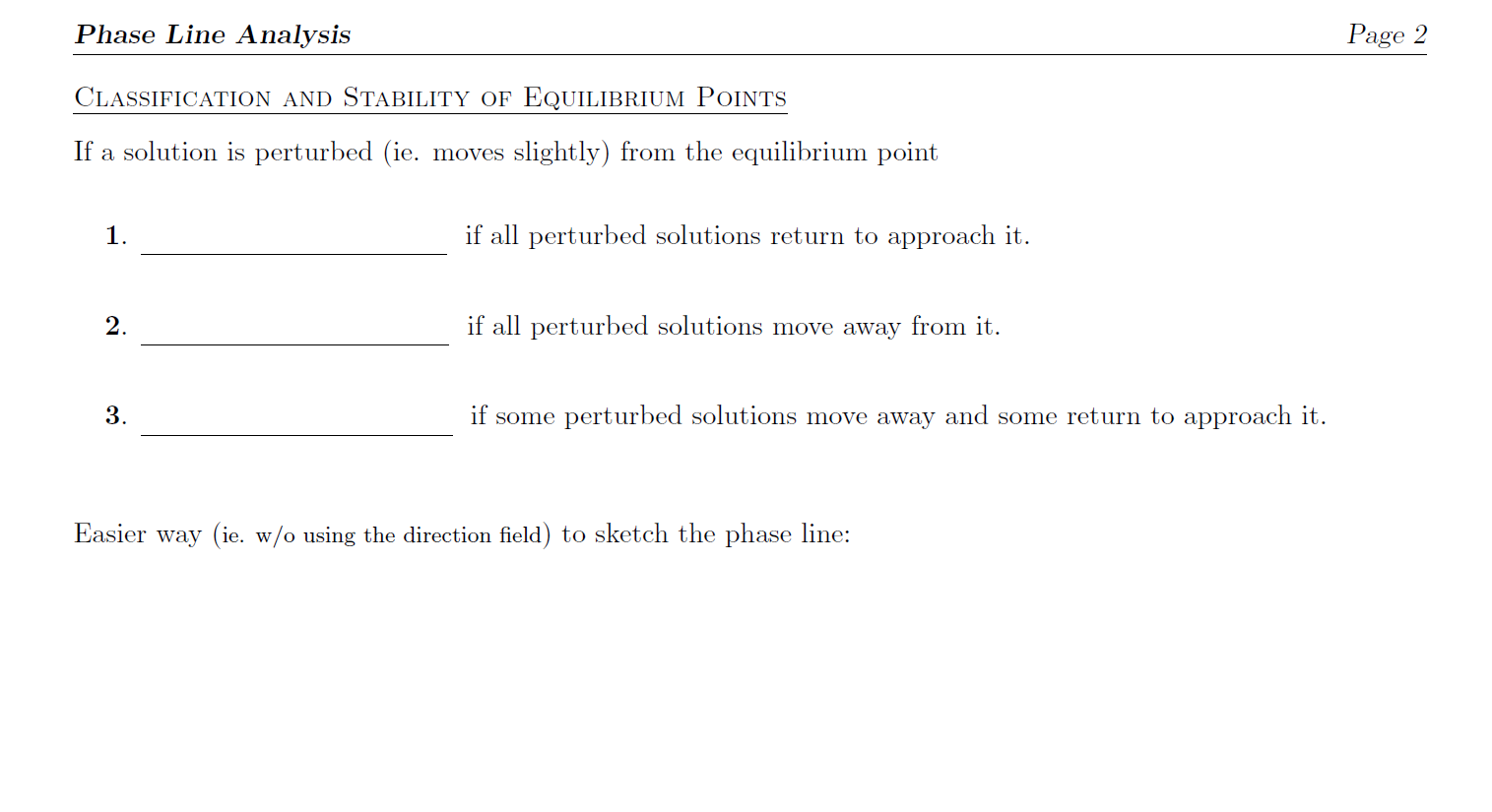 Asymptotic
л
Solid Circle
Stable (sink)
Unstable (source)
Open Circle
Semistable (node)
[Technically unstable]
[See Board]